Тренажёр по математике1 класс
Полищук Татьяна Константиновна
учитель начальных классов,
МБОУ Семёновская СОШ,
Иркутская область
ПРАВИЛА
Тренажер предлагает дать ответы для 10 примеров. 
Управление: с помощью мыши. Щелкните мышью по нужной цифре, чтобы дать ответ.
За каждый правильный ответ вы получаете зеленую звездочку, за неправильный – красную.
После выполнения всех примеров тренажер покажет ответы, которые были даны, и отметит неверные ответы красным цветом.
НАЧАТЬ
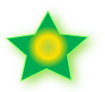 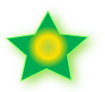 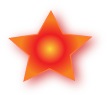 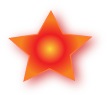 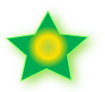 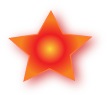 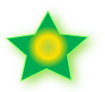 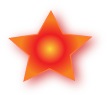 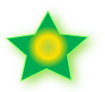 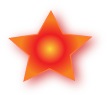 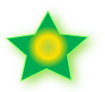 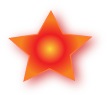 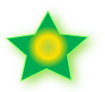 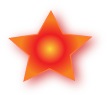 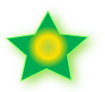 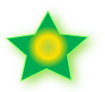 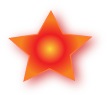 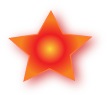 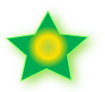 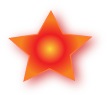 10+0=?
Ответы:
1+2
6+1
=
3
?
=
7
?
2+4
9-1
=
6
?
=
8
?
3+5
8-1
=
8
?
=
7
?
4+5
10-2
=
9
?
=
8
?
5+5
10+0
=
10
?
=
10
?
ВЫХОД
Шаблон-источник интернет.